Parameterized ComplexityPart I – Basics, Kernels and Branching
Daniel Lokshtanov
Basics / Motivation
If L is NP-hard then there is no algorithm which solves all instances of L in polynomial time.
What about the easy instances?
How do we capture easy?
Example: Vertex Cover
Such a set S is called a vertex cover.
Algorithms for Vertex Cover
Naive: O(nkm).

Can we do it in linear time for k=10?

Or linear time for any fixed integer k?
Pre-processing for Vertex Cover
Pre-processing
Running time
Total running time is: O(n+m + (2k2)kk)
Linear for any fixed k 
Pretty slow even for k = 10 
Parameterized Complexity
Every instance comes with a parameter k.


The problem is fixed parameter tractable (FPT) if exists algorithm with running time f(k)nc.
Often k is solution size, but could be many other things
So Vertex Cover parameterized by solution size is fixed parameter tractable.
Kernelization
For vertex cover we first reduced the instance to size O(k2) in polynomial time, then we solved the instance.

Let’s give this approach a name – kernelization.
Kernels
A f(k)-kernel is a polynomial time algorithm that takes an instance I with parameter k and outputs an equivalent instance I’ with parameter k’ such that:
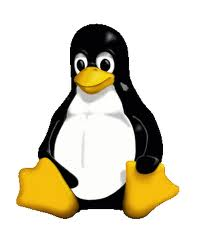 |I’| ≤ f(k)
k’ ≤ f(k) (but typically k’ ≤ k)
Kernelizable = FPT
A problem Π is solvable in f(k)nc time for some f.
⇔
Π is decidable and has a g(k) kernel for some g.


 Kernelize and solve.
 If n ≤ f(k), done. If n ≥ f(k) solve in time nc+1
Kernel: Point-line cover
In: n points in the plane, integer k
Question: Can you hit all the points with k straight lines?

Fact: Point-Line cover is NP-Complete.
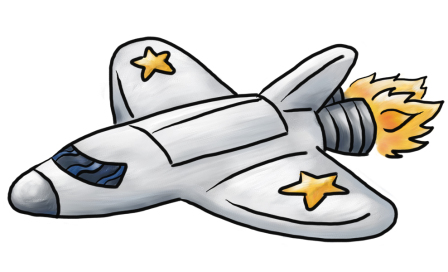 Take them out with only 3 shots?
Alien invasion!
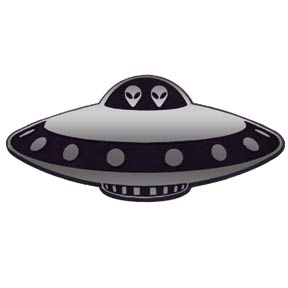 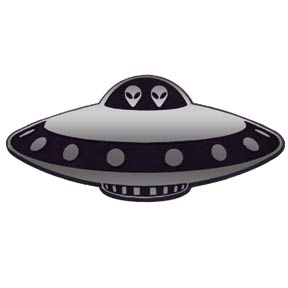 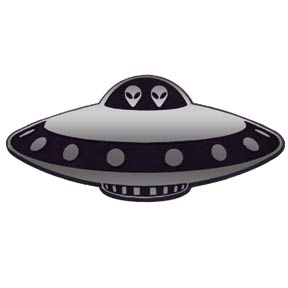 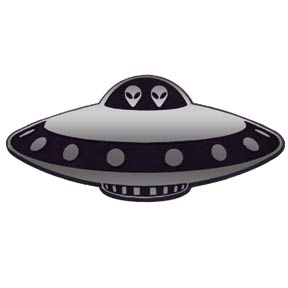 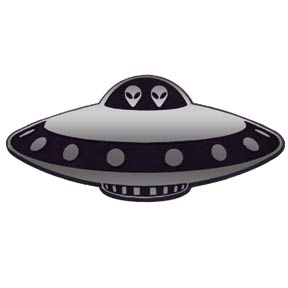 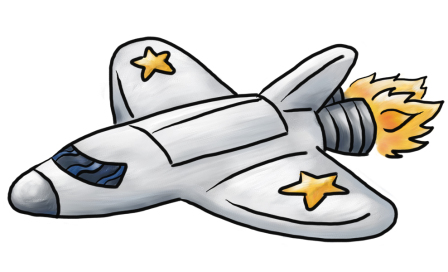 Victory!
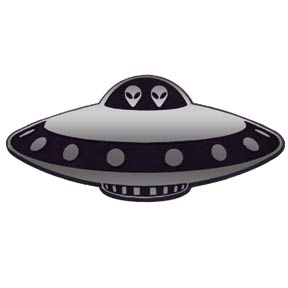 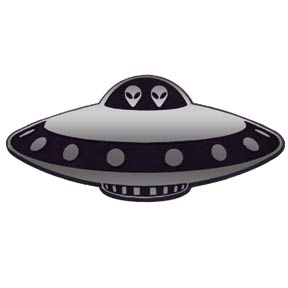 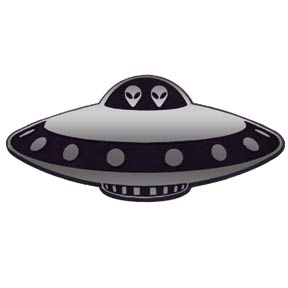 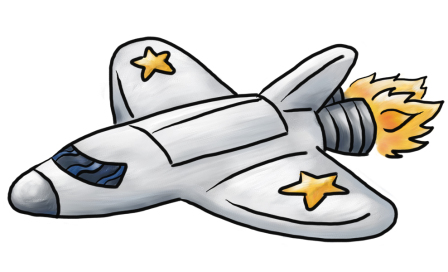 Reduction rules
R1: If some line covers k+1 points use it (and reduce k by one).

R2: If no line covers n/k points, say NO.

If neither R1 nor R2 can be applied then n ≤ k2.
Kernel with k2 points!
Kernelization
Initially thought of as a technique for designing FPT algorithms.

Interesting in its own right, because it allows us to analyze polynomial time pre-processing.
Better kernel for Vertex Cover?
Next: kernel for Vertex Cover with 2k vertices, using linear programming relaxation.
Vertex Cover (I)LP
Nemhauser Trotter Theorem
Nemhauser Trotter Proof
Reduction Rule
If exists optimal LP solution that sets xv to 1, then exists optimal vertex cover that selects v.

Remove v from G and decrease k by 1.

Correctness follows from Nemhauser Trotter
Polynomial time by LP solving.
Kernel
No vertex is 0 (remove isolated vertices)
No vertex is 1.
Vertex Cover Algorithm
First apply the simple O(k2) kernel.
Then reduce to 2k vertices (in poly(k) time)
Try all subsets of the vertices.
Running time:	= O(n + m + kc + 22k)			= O(n+m+4k)
Branching
A simple and powerful technique for designing FPT algorithms.
Vertex Cover (again)
OR
Recursive algorithm!
Running time
k
k-1
k-1
k-2
k-2
k-3
k-3
...
Total running time is O(2knc)
O(n + m + 2kkc) if we run kernel first.
3-Hitting Set
Branching for 3-Hitting Set
Even Better Branching for Vertex Cover
(Going below 2k)
Even Better Branching
OR
Recursive algorithm!
Running time
T(n, k) =	Running time on a graph on at most 	n vertices 		and parameter at most k.

N(k) =		Number of nodes in a recursion tree if parameter 		is at most k.

L(k) = 		Number of leaves in a recursion tree 	if parameter 		is at most k.
Recurrence
L(k-1) + L(k-3)
1
otherwise.
(recurrence)
(induction hypothesis)
(choice of 1.47)
Running time analysis
Number of leaves in the recursion tree is at most 1.47k, so total running time is O(1.47k(n+m)).
Alternative Parameters
So far we have only seen the solution size as the parameter. 

Often other parameters also make sense, or even make more sense than solution size.
k-Coloring
A proper k-coloring is a funcion f : V(G)  {1...k} such that no edge has same colored endpoints.

Input: G, k
Question: Does G have a proper k-coloring?
Parameter: k
Can not have FPT algorithm – NP-hard for k=3!
k-Coloring parameterized by VC
k-Coloring parameterized by VC
X
Branch on kx colorings of X.
I = V(G) \ X
For each guess, color I greedily.
Above Guarantee Vertex Cover
Vertex Cover Above LP
Reduction Rule
Recall the reduction rule from the kernel for Vertex Cover:
If exists optimal LP solution that sets xv to 1, then exists optimal vertex cover that selects v.
Remove v from G and decrease k by 1.
Branching
Branching - Analysis
Caveat: The reduction does not increase the measure!
Part II – Parameterized Reductions
Reductions between Problems
It is often useful to reduce A to B such that an algorithm for A gives an algorithm for B.

if B is ``easy’’ then A is ``easy’’.
If A is ``hard’’ then B is ``hard’’. 
Examples: NP-hardness, reductions to 2-SAT, hardness of approximation, reductions to Set Cover.
Parameterized Reductions
Time: T(I,k)
Equivalentinstance (I’,k’) of problem B
Instance (I,k) of problem A
when does a reduction + f(k’)|I’|O(1) time algorithm for B
give something meaningful for A?
Algorithms by Reduction
Almost 2-SAT
2-SAT formula example:
Reduction analysis
Time taken by reduction: polynomial.
n variables in 2-SAT formula
2n vertices in output graph, OPTLP = n.
Vertex Covers of size n+k = OPTLP + k
Almost 2-SAT solutions of size k

Odd Cycle Transversal
x
y
x
y
z
z
Parameterized Hardness
How can we give (conditional) lower bounds on the running time of parameterized algorithms?

Base assumptions + reductions!
Coloring/k vs Clique/k
Recall that 3-Coloring is NP-complete so we can not have f(k)nO(1) or even nf(k) time algorithm for Coloring/k.

We have a O(nk) algorithm for Clique/k. Can we have a f(k)nO(1) time algorithm?
Base Assumptions
3-SAT has no polynomial time algorithm.
Independent Set has no f(k)nO(1) time algorithm.
ETH:
3-SAT has no 2o(n)poly(m) time algorithm.
(Exponential Time Hypothesis)
[Speaker Notes: We will prove most things under ETH, there is quite a bit of research trying to prove hardness under a weakest possible hypothesis, we’ll just skip this.]
ETH
Basic form:
3-SAT has no 2o(n)poly(m) time algorithm.
Useful consequences:
3-SAT has no 2o(n+m)poly(m) time algorithm.
Independent Set has no f(k)no(k) time algorithm.
(starting points for reductions)
Clique/k
Exercise: Show that Clique has no f(k)no(k) time algorithm, assuming ETH.

Solution: Reduce from Independent Set, take the complement of the input graph.
(Add Clique to the bag of problems we can reduce from)
MultiColored Clique (MCC)
The Vi’s are called color classes.
V2
a
b
c
d
e
f
Instance of Clique
a
a
f
e
b
b
c
d
c
c
b
a
d
d
k=3
e
e
f
f
V3
V1
Instance of MCC
k=3
Clique size: k
f(k)no(k) algorithm for MCC gives f(k)no(k) algorithm for clique.
MCC has no f(k)no(k) time algorithm, 
assuming ETH.
MCC useful observations
MCC remains hard even on instances
where all color classes have same size,
where the number of edges between each pair of color classes is the same.
MultiColored Clique is the starting point of many reductions.
A set X is a vertex cover of G 
if and only if V(G)\X is independent
Solve instance (G,n-k)of vertex cover
Given an instance (G,k)for independent set
We reduced independent set to vertex cover…… so vertex cover does not have a f(k)no(k) algorithm under ETH?
(but didnt we make a 1.47knO(1) one?)
Dominating Set
Input: G, k.
Question: Does G contain a set S on at most k 	vertices so that N[S] = V(G)?
Parameter: k
Does Dominating Set have a fixed parameter tractable algorithm?
No! Will reduce from MCC.
Vertex Representation Strategy
(for reductions from MCC)
Vertex selection gadgets that encode the 	selection of a vertex in a color class to go 	into the clique.

Adjacency gadgets that enforce that the 	selected vertices are adjacent. Typically 	adjacency is enforced by forbidding 	nonadjacency.
Vertex Representation
Vertex Selection V1
Vertex Selection V2
Vertex Selection V3
Vertex Selection V4
Adjacencygadgets
k+1 guards
Vi
Complete bipartitegraph
Clique
Vertex Selection Gadget
Adjacency Gadget
uv
u
v
Non-edge in MCC instance
Vertex Selection V1
Vertex Selection V2
Vertex Selection V3
Vertex Selection V4
Dominating Set
has no
f(k)no(k) time
algorithm unlessETH fails.
Adjacencygadgets
List Coloring / VC
This generalizes k-coloring, which has a O(xx(n+m)) time algorithm.
f
V3
a
V1
{e,f}
e
{b,e}
b
v3
d
c
V2
v1
{a,b}
{c,e}
List Coloring
has no
f(x)no(x) time
algorithm unlessETH fails.
{a,c}
{d,f}
v2
{b,d}
{c,d}
Lower Bounds for FPT problems
So far we have seen f(k)no(k) lower bounds for problems which are not FPT.

Can we lower bound f(k) for problems that have f(k)nO(1) time algorithms?
Reduction starting point
3-SAT has no 2o(n+m)poly(m) time algorithm.
Note: 3-SAT does have a trivial O(2nn) time algorithm, so this is
FPT parameterized by n.
y
y
Number of clauses: m
x
x
Number of vertices: 3m
x
y
Independent Set
2o(n) algorithm for Independent Set gives 2o(n+m)poly(m) time algorithm for 3-SAT.
No 2o(n) algorithm for Independent Set 
assuming ETH.
The reduction from independent set to vertex cover that did not work when parameter was solution size, works perfectly when parameter is the number of vertices!
No 2o(n) algorithm for Vertex Cover
assuming ETH.
Vertex Cover
Vertex Cover size is at most n.
(duh!)
2o(k)nO(1) time algorithm yields 2o(n) time algorithm!
No 2o(k)nO(1) time algorithm for Vertex Cover
assuming ETH.
Conclusions
Reductions are a useful tool, both for giving algorithms and lower bounds.

The precise characteristics of the reductions should be tailored according to what you want to prove.
Part III – More Algorithm Design Techniques
Iterative Compression
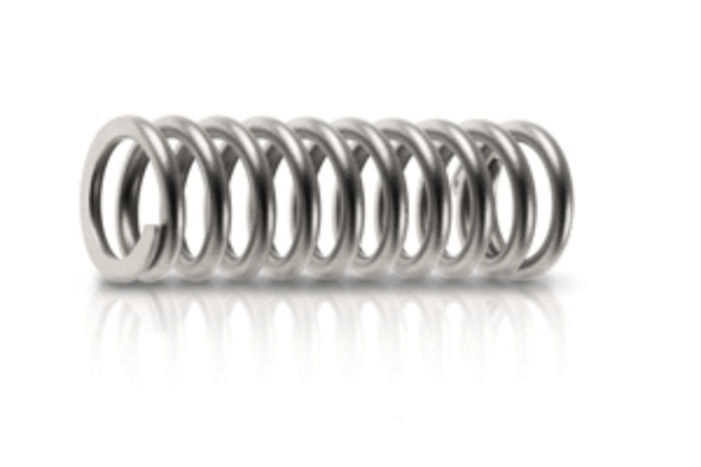 Incremental approach – build the instance up iteratively, update solution in each iteration.
Tournament Feedback Vertex Set
A tournament is a directed graph such that for every pair u,v of vertices either uv or vu is an arc.

A feedback vertex set in a directed graph G is a vertex set S such that G\S is acyclic.
Tournament Feedback Vertex Set
Input: Tournament G, integer k.
Question: Does G have a feedback vertex set of 	size at most k?
Parameter: k
Triangles
Lemma: A tournament G is acyclic if and only if 	there are no directed triangles in G.

Branching on triangles gives 3knO(1) time algorithm.

Will now see a 2knO(1) time algorithm.
Compression Version
Iterative Compression
Lemma: If there exists a O(2knc) time algorithm 	for the compression version, then there 	exists a O(2knc+1) time algorithm for TFVS.
Next: proof of lemma
Iterative Compression
Order the vertices as v1, v2 ….. vn.
Define Vi = {v1, … , vi}
Define Gi = G[Vi]
Iterative Compression
Gk+1
Gk+2
Gn-2
Gn-1
Gk+3
Gn
…
Xk+1
Xk+2
Xn-2
Xn-1
Xk+3
Xn
…
Sk+1
Sk+2
Sn-2
Sn-1
Sk+3
Sn
Feedback vertex set     of size k
Xk+1 = Vk+1 is a feedback      vertex set of Gk+1 of size k+1
Compression step succeeds?If no, answer ``no’’.
Feedback vertex set     of size k+1
Solving the Compression Step
Disjoint TFVS
Input: Tournament G, integer k, feedback vertex 	set X of G. 
Question: Does G have a feedback vertex set S 	of size at most k, disjoint from X?
No parameter needed – we will solve Disjoint TFVS in polynomial time!
Disjoint TFVS
acyclic
X
6
4
5
3
2
1
undeletableFVS
x
V(G) \ X
acyclic
Disjoint TFVS
Delete from V(G)\X to make
  number sequence non-decreasing!
acyclic
X
6
4
5
3
2
1
undeletableFVS
Longest non-decreasing subsequence  is poly time (simple DP).
x
y
1
3
V(G) \ X
acyclic
TFVS Wrap Up
Disjoint TFVS: Polynomial time.
Compression Step: 2k calls to Disjoint TFVS.
Main Problem: n iterative calls to compression 	step.
Tournament Feedback Vertex Set has O(2knO(1)) time algorithm
3-Hitting Set
We saw a 3knO(1) time branching algorithm.
Now: 2.47knO(1)  time using iterative compression
Iterative Compression
Do iterative compression adding one set at a time.

When a set is added, we add one elment from it to the previous solution of size k.

We now have a hitting set of size k+1, need one of size k.
3-Hitting Set Compression
Input: Family S1...Sm of sets of size 3 over a 	universe U = v1...vn, integer k. A hitting set 	Q of size k+1.
Question: Is there a hitting set X of size k?
Parameter: k
3-Hitting Set Compression
For each element q in Q, guess whether it goes into X or not.
If q goes into solution X, remove all sets containing 	q and decrease k by 1.
If q does not go into solution, remove q from all sets (may create sets of size less than 3)
Tentative overhead 2|Q| = 2k+1 (but we will do better)
After guessing
Since Q was a hitting set, all sets now have size at most 2!
If there is a set of size 1, must pick the element in it and decrease k by 1.
If there is a set of size 0, return ``no’’.
All sets now have size exactly 2.
But this is just Vertex Cover!
Solved in time 1.47knO(1).
Running time analysis
Iterative compression overhead: 	m
Guessing on Q: 				2k+1
Solving Vertex Cover: 			1.47knO(1)
Should not be k at the same time!
Better than 3k… but we promised 2.47k
Better Running Time Analysis
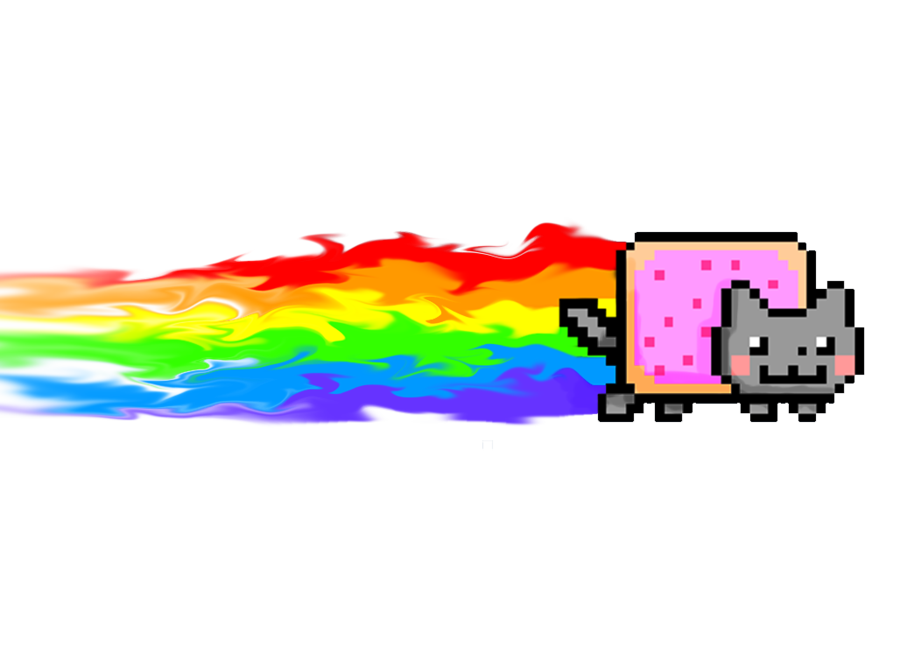 Color Coding
Design randomized algorithm first, then try to de-randomize it.
k-Path
Input: G, k
Question: Is there a path on k vertices in G?
Parameter: k
Will give an algorithm for k-path with running time (2e)k+o(k)nO(1).
Randomized Algorithm
Consider a random function f : V(G)  {1...k}
For a set S on k vertices, what is the probability that all vertices
get a different color?
Good
colorings 
of S.
Possible
colorings 
of S.
Stirlingapproximation
Randomized Algorithm
If the algorithm finds a k-path, then G definitely has one.
If there is a k-path, the algorithm will find it with probability at least
Finding a Colorful k-Path
Dynamic programming on the colors used by partial solutions.
vertex
If exists path on |S| vertices ending in v,using all colors from S.
true
T[S,v] =
false
otherwise
subset of {1...k}
Dynamic Programming
T[S,v] =
Is there a path ending in uthat uses all colors in S, exceptv’s color?
For each neighbor u of v
O(n) time to fill each entry.
2kn table entries
Total time: 2kn2
Randomized Algorithm
Takes 2kn2time
If the algorithm finds a k-path, then G definitely has one.
Total time: O((2e)kn2).
De-randomization
Deterministic Algorithm
Takes 2kn2time
Takes ttime
If the algorithm finds a k-path, then G definitely has one.
If there is a k-path, the algorithm will find it.
Constructing Hash Functions
[NSS’95] Can construct a k-perfect hash family F of size ek+o(k)log n in time ek+o(k)n log n.
Set Splitting
Input: Family S1...Sm of sets over a universe U = 	v1...vn, integer k.
Question: Is there a coloring c : U  {0,1} such that 	at least k sets contain an element colored 0 	and an element colored 1?
Parameter: k
Will give a 2knO(1) time randomized, and a 4knO(1) time deterministic algorithm.
Randomized Algorithm
Pick a random coloring c : V(G)  {1,2}.
If c splits at least k sets, return c.
If the algorithm returns a coloring, then it is correct.
The 2knO(1) time randomized algorithm follows directly from the claim.
Proof of claim
Set Splitting Graph
B
A
Proof of claim, continued.
If c properly colors G then all sets S1...Sk are split.
Probability that c properly colors G is at least:
Number of proper colorings
Number of colorings
Set Splitting Randomized Algorithm
Running time: O(2knm)
If the algorithm returns a coloring, then it is correct.
If there is a coloring that splits k sets, the algorithm willfind one with probability 1-1/2100.
Universal Coloring Family
Let F = {c1...ct} be a family of colorings V(G)  {0,1}
Set Splitting Algorithm
Takes ttime
If the algorithm returns a coloring, then it is correct.
Running time: O(t + |F|nm)
Constructionof Universal Coloring Families
[NSS’95] Can construct a k-universal coloring family F of size 2k+o(k)log n in time 2k+o(k)n log n.
(We need a 2k-universal coloring family)
Set Splitting in time 4k+o(k)nO(1).
Important Separators
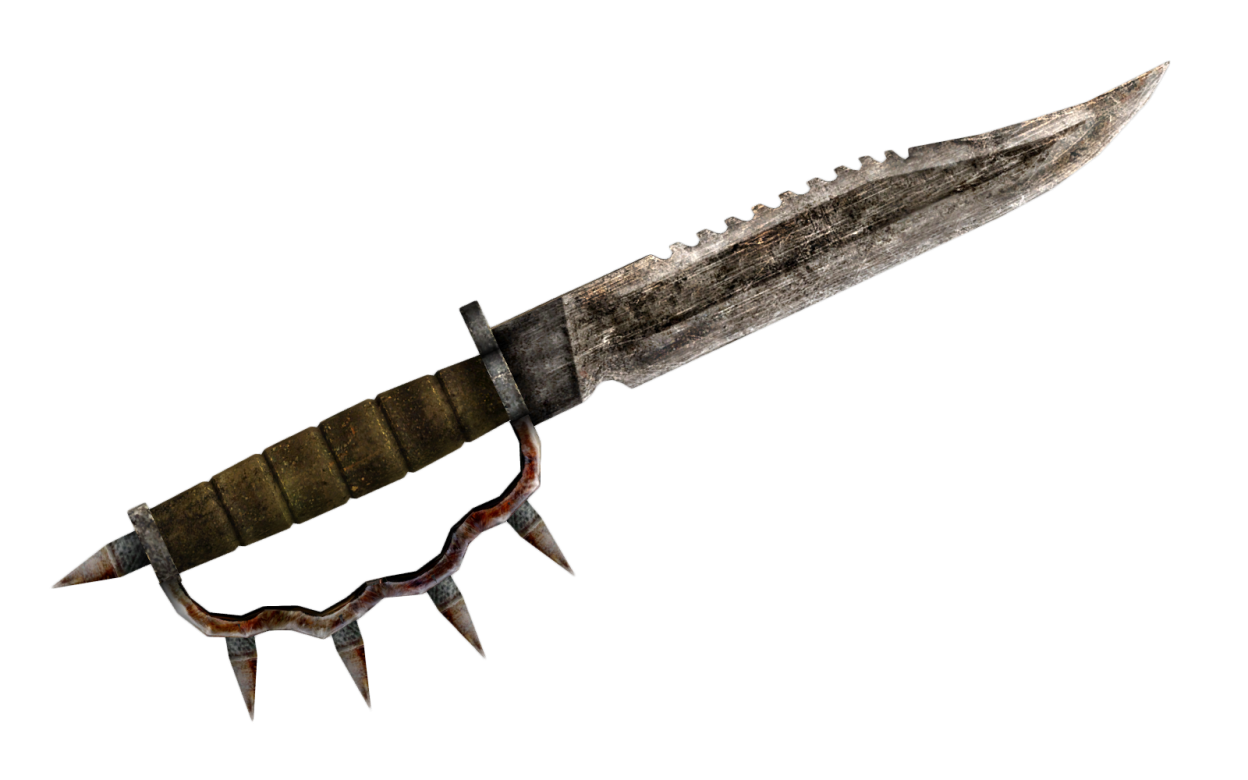 Mind where you cut
Separators
Separators and Reachability
R(u,S)
u
v
R(v,S)
S
Domination of Separators
Domination is transitive
S1
u
v
S2
Important Separators
A u-v separator S is important if no other u-v separator dominates it.
u
v
How many important separators?
Theorem:
For any graph G, vertices u, v and integer t, there are at most 4t important u-v separators in G of size t. They can be enumerated in time 4tnO(1).
[Chen, Liu, Lu]
Proof is similar in spirit to the Vertex Cover above LP branching
Separating Vertex Sets
Domination
Reachability
Important Separators
extend naturally to this setting
How many important separators?
Theorem:
For any graph G, pair of disjoint vertex sets X, Y, and integer t, there are at most 4t important X-Y separators in G of size t. They can be enumerated in time 4tnO(1).
[Chen, Liu, Lu]
Multiway Cut
Will give an algorithm for Multiway Cutwith running time 8knO(1).
Multiway Cut – Pushing Lemma
The set reachable from v in G\S.
Pushing Lemma – Proof by Picture
v
Pushing Lemma Consequence
(G,T) has a multiway cut of size k
Exists important v-T\v separator Ssuch that (G\S,T) has a multiway cut of size k-|S|.
Branch!
Runtime Analysis
T(k) = number of leaves in recursion tree.
Multiway Cut
We just saw 8knO(1) time algorithm.

The same algorithm with slightly more clever counting of important separators actually runs in 4knO(1) time.
Directed Important Separators
In directed graphs, X-Y separators must cut all paths from X to Y.

The set R(X,S) is the set of vertices reachable from X in G\S.
domination
important separators
4k bound on important separators
generalizes to directed graphs.
Directed Feedback Vertex Set (DFVS)
Input: Directed graph G, integer k.
Question: Does G have a feedback vertex set of 	size at most k?
Parameter: k
Will see a 16k(k+1)!nO(1) time algorithm.
Iterative Compression
Iterative Compression + branching on the k+1 size solution reduces the problem to the Disjoint DFVS problem, with 2kn overhead.
Disjoint DFVS
Will see a 8k(k+1)!nO(1) time algorithm.
Disjoint DFVS
Suppose there is a solution S
G \ S is a DAG, so it has atopological ordering
Guess the ordering restricted to theold disjoint solution X.
(k+1)! possibilities.
Add implied arcs.
Disjoint DFVS-T
Will see a 8knO(1) time algorithm.
Solutions to DFVS-T
Consider an instance (G, X, k) of DFVS-T
Let R = V(G) \ X
(All such cycles go through v)
Necessary and sufficient conitions for a solution!
Solutions to DFVS-T
X
V(G) \ X
Splitting
in
xout
X
x
G’
V(G) \ X
DFVS-T Pushing Lemma
The set reachable from x in G\S.
Pushing Lemma
in
xout
X
x
G’
V(G) \ X
Push away from xout
S
Important Separator
Proof of Pushing Lemma
(Sketch)
(Short proof omitted)
Branching for DFVS-T
DFVS Wrap Up
Iterative Compression + Guessing on ``too big’’ solution gives 2kn instances of Disjoint DFVS.

In Disjoint DFVS we guess the order of the disjoint solution, making (k+1)! instances of DFVS-T.

DFVS-T has 8knO(1) time algorithm using important separators

Total time: 16k(k+1)!nO(1).
Part IV – Meta-Theorems
What is a meta-theorem?
A meta-theorem is a theorem that generates theorems.
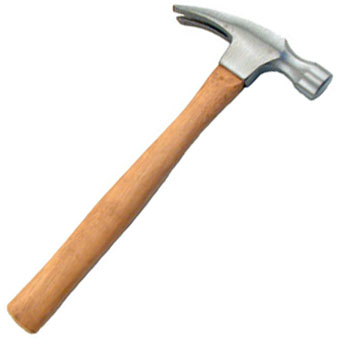 For example a single algorithm that works for many problems.
Nice big hammer 
for classification
Graph Minors
Theory developed over >20 papers by Robertson and Seymour, to prove Wagner’s Conjecture.
Subgraphs, Contractions and Minors
H is a subgraph of G (H ≤s G) if H can be obtained from G by removing vertices and edges.
Subgraphs, Contractions and Minors
H is a contraction of G (H ≤c G) if H can be obtained from G by contracting edges.
Subgraphs, Contractions and Minors
H is a minor of G (H ≤m G)if H is a contraction of a subgraph of G.
Wagners Conjecture
«no infinite antichain»
In any infinte sequence of graphs, H1, H2, H3, … there is a pair Hi and Hj such that Hi is a minor of Hj.
«well quasi order»
Now known as the Graph Minors Theorem.
Minor Checking
For every H there is a f(H)n3 time algorithm that decides whether an input graph G contains H as a minor.
f(H) is really, really large.
Minor closed classes
For any minor closed class F there is a set of forbidden minors.
finite
List L = {H1, H2…. Ht} such that G is in F if and only if itexcludes all Hi as minors.
So L is finite!
Without loss of generality L is an anti-chain.
F-deletion
minor closed
Input: G, k
Question: Is there a set S on at most k vertices 	such that G\S is in F?
Parameter: k
For any fixed k, the set of ``yes’’ instances is minor closed!
So it has a finite list L of forbidden minors
The size of L depends on F and on k, but not on G.
f(k)n3 time algorithm!
Nonuniform 
F-deletion problems
Vertex Cover
Feedback Vertex Set
Series-Parallell Deletion
Treewidth-x-Deletion
Pathwidth-x-Deletion
Θ-Deletion
K4-Deletion
Planarization
Better algorithms?
Can we get uniform, efficient FPT algorithms for all F-deletion problems?

What about polynomial kernels?
Nice open problem 
Some progress has been made
Planar F-deletion problems
Vertex Cover
Feedback Vertex Set
Treewidth-x-Deletion
Pathwidth-x-Deletion
Θ-Deletion
K4-Deletion
Planarization
F excludes at least one planar graph.
Planar F-Deletion
If F excludes at least one planar graph then F-deletion has:
- Polynomial kernel (of size O(kh))
- ckpoly(n) time algorithm
- Constant factor approximation*
*randomized, unweighted.
Courcelle’s Theorem
If F is a minor closed graph class that excludes at least one planar graph, then MSO2 model checking is linear time FPT on F.
Note: Courcelle’s theorem is usually stated in terms
of tree-width.
(C)MSO
Quantifiers: ∃ and ∀ for variables for vertex sets and edge sets, vertices and edges.
Operators: = and ∊
Operators: inc(v,e) and adj(u,v) 
Logical operators: ∧, ∨ and ¬
(C): Size modulo fixed integers operator: eqmodp,q(S)

EXAMPLE: p(G,S) = “S is an independent set of G”:p(G,S) = ∀u, v ∊ S, ¬adj(u,v)
CMSO-Optimization Problems
Φ-Optimization
Input: G
Max / Min |S|
So that Φ(G, S) holds.
CMSO definable proposition
Extended Courcelles Theorem
If F is a minor closed graph class that excludes at least one planar graph, then Φ-Optimization has a f(Φ)n time algorithm on F.
Converse of Courcelle
If F is subgraph-closed and contains graphs of treewidth at least (log n)28 then MSO2 model-checking has no nf(Φ) algorithm under ETH*.
Note: The newly proved polynomial grid minor theorem might well make
treewidth log n sufficient.
*Terms and conditions apply
FO-Model Checking
If F is minor closed and exludes at least one graph H, then FO-model checking has f(Φ)n time algorithm on F.
FO is like MSO but without the sets
Integer Linear Programming
Linear optimization function subject to linear (inequality) constraints. 

Variable domain: integers

k4.5kpoly(L) time algorithm, where k is the number of variables.
Closest String
Note: the parameter is the number of strings, not k
Closest String as Hit & Miss
For every position, need to choose the letter of solution string s.

For all strings s differs from at that position, increase distance by one.

Can’t miss any string more than k times.
Closest String Alphabet Reduction
Can assume that alphabet size is at most n.
1111111111111111
1234123412342222
3214321443322114
1
1
2
1
2
2
1
2
1
1
2
2
111111111111
122212222222
221223232113
Column Types
1
1
2
1
1
2
1
1
2
1
1
2
111111111111
122212222222
221223232113
4
1
2
3
5
112
122
113
122
121
Closest String ILP
After alphabet reduction, there are at most nn column types.

Count the number of columns of each column type.
ILP
For each column type, make n variables, one for each letter.
Constraints: 	For each column type t, the chosen letters add up 		to the number of type t.
Objective Function
For a string si and column type t, letsi[t] be the letter of si in columns of type t.

For each string si, its distance from the solution string s is
Objective is Minimize Max di
Algorithm for Closest String
Kernels on Planar Graphs
Better kernel for vertex cover?
Vertex Cover on Planar graphs?
More reduction rules for vertex cover:
If v has degree 1  pick his neighbor into the solution.
Two false twins of degree 2  pick both their neighbors into solution.
Vertex Cover Analysis
Independent Set
No vertices of degree 1.
Bipartite Planar Graph Lemma
(i) #vertices = n = |A| + |B|
(iii) #faces = f
(v) Euler’s formula: m = n + f - 2
Vertex Cover Analysis
Independent Set
No vertices of degree 1.
Kernel with 6k vertices and18k edges!
Planar vs non-planar kernels
**Compression, Randomized
*(2k vertices)
Connected Vertex Cover
Input: Graph G, integer k.
Question: Is there a vertex cover S of size at 	most k such that G[S] is connected?
Parameter: k
Next: simple linear kernel on planar graphs
CVC reduction rules
Two false twins of degree 1  delete one.
Three false twins of degree 2  delete one.
CVC Analysis
Independent Set
Kernel with 10k vertices and30k edges!
Meta-theorem for Kernels
Theorem: Every Contraction-Bidimensional, Separable CMSO-Optimization problem has a linear kernel on planar graphs.
Contraction-Bidimensional
Contracting an edge can not increase OPT
t
OPT
t
Separable
Boundary of S
Meta-theorem for Kernels
Theorem: Every Contraction-Bidimensional, Separable CMSO-Optimization problem has a linear kernel on planar graphs.
Can be pushed through up to apex-minor free graphs
and then to minor-free graphs (losing some problems)
and then to topological-minor-free graphs (losing some more problems)
Part V – Open Problems
What kind of open problems?
Maybe not crazy hard, 
but hopefully non-trivial.
Imbalance
Input: G, k
Question: Is there a vertex ordering with total 	imbalance at most k?
Parameter: k
Polynomial kernel?
neighbors to my left – neighbors to my right
2O(k) algorithm?
2o(k) algorithm?
Contraction
Input: G, k
Question: Can we contract at most k edges so that 	G does not contain K1,3 as an induced 	subgraph?
Parameter: k
FPT or not?
Disjoint Rectangle Stabbing
Input: n disjoint rectangles in R2, integer k
Question: Can we stab all the rectangles with k 	axis-parallell lines?
Parameter: k
kO(k) time algorithm?
Polynomial kernel?
Odd Cycle Transversal
The edge version has a 2knO(1) algorithm.
The vertex version is has a 2.32knO(1) algorithm.
2knO(1) for the vertex version?
Feedback Vertex Set
(in undirected graphs)
Deterministic 3knO(1) time algorithm?

Deterministic or randomized 2.99knO(1) time algorithm?
Point Line Cover
ko(k)nO(1) time algorithm?
1.99999n time algorithm?
Planar Vertex Cover
Kernel with 1.99k vertices?
Set Cover
(difficult/important)
Input: Family S1...Sm of sets over a universe 	U = v1...vn, integer k. 
Question: Is there a collection of k sets that 	together cover the universe?
Parameter: n
Note, parameter is universe size!
1.99n algorithm?
(I rather expect a Strong ETH lower bound)
Concrete 3-SAT lower bound.
(difficult/important)
1.0000001n lower bound for 3-SAT assuming Strong ETH?
Book
(near)
(future)
(hopefully)
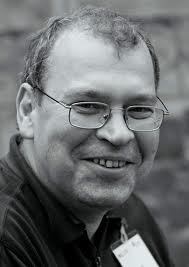 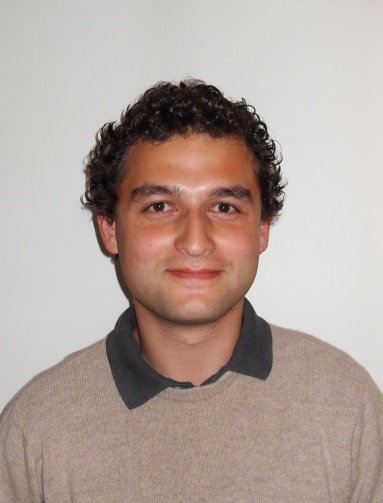 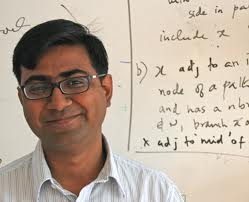 Kernelization
Theory of Parameterized Preprocessing
Book
(near future, hopefully)
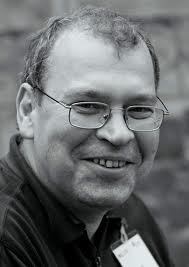 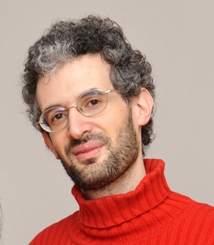 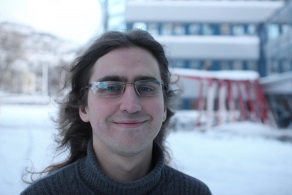 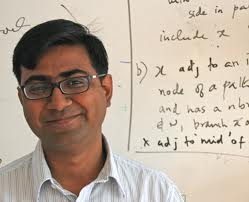 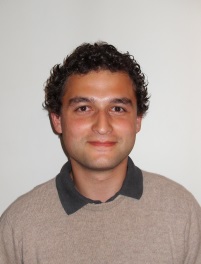 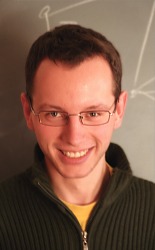 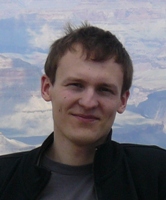 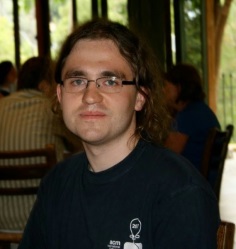 Parameterized Complexity
Thankyou!
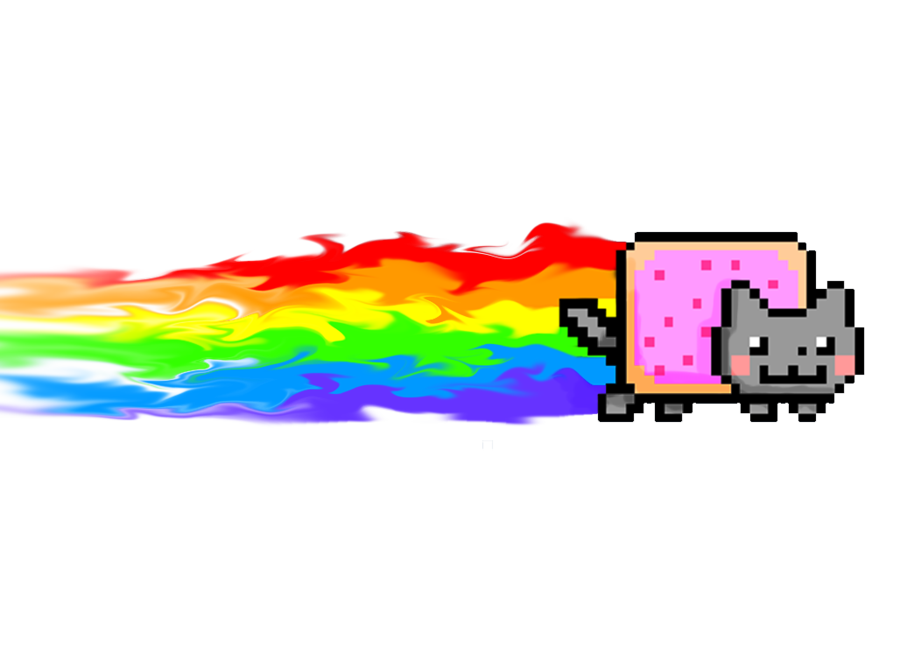